07-11
These materials are by the Kongki Ka Project and are made available to you under the terms of the Creative Commons Attribution ShareAlike license 4.0.
You have permission to share and redistribute these materials in any format and to make reasonable revisions and adaptations of this translation, provided that:
You include the above licence and source information.
If you redistribute these materials or create derivatives, you must distribute your contributions under the same license as the original.
 
The Holy Bible, Berean Standard Bible, BSB is produced in cooperation with Bible Hub, Discovery Bible, OpenBible.com, and the Berean Bible Translation Committee. This text of God's Word has been dedicated to the public domain.
 
Tibetan text is from the The Holy Bible in Modern Literary Tibetan, New Tibetan Bible translation.
This translation is made available under the terms of the Creative Commons Attribution-NonCommercial-NoDerivatives 4.0 International license.
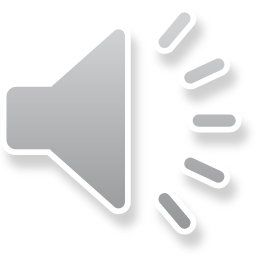 [Speaker Notes: Checked Kham]
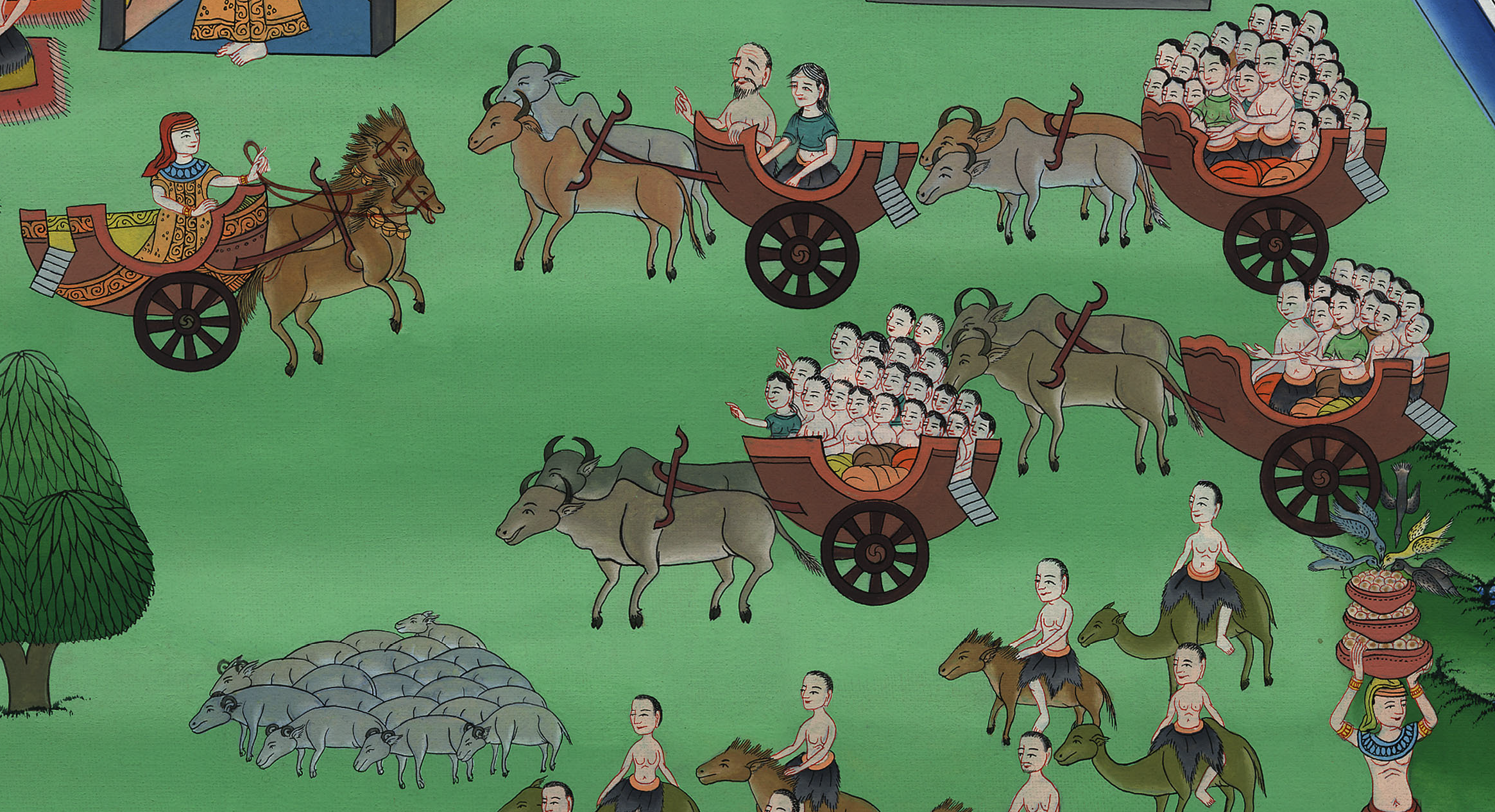 07-11
བཀོད་པ 45-47
ཡ་ཀོབ་དང་ཁོང་གི་ནང་
མི་རྣམས་ཨི་ཇིབ་དུ་འགྲོ་བ།
[Speaker Notes: Checked]
Joseph’s family comes to Egypt – Genesis 45:9 – 47:28
བཀོད་པ 45-47
ཡ་ཀོབ་དང་ཁོང་གི་ནང་མི་རྣམས་ཨི་ཇིབ་དུ་འགྲོ་བ།
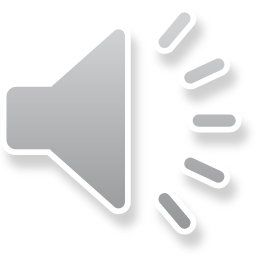 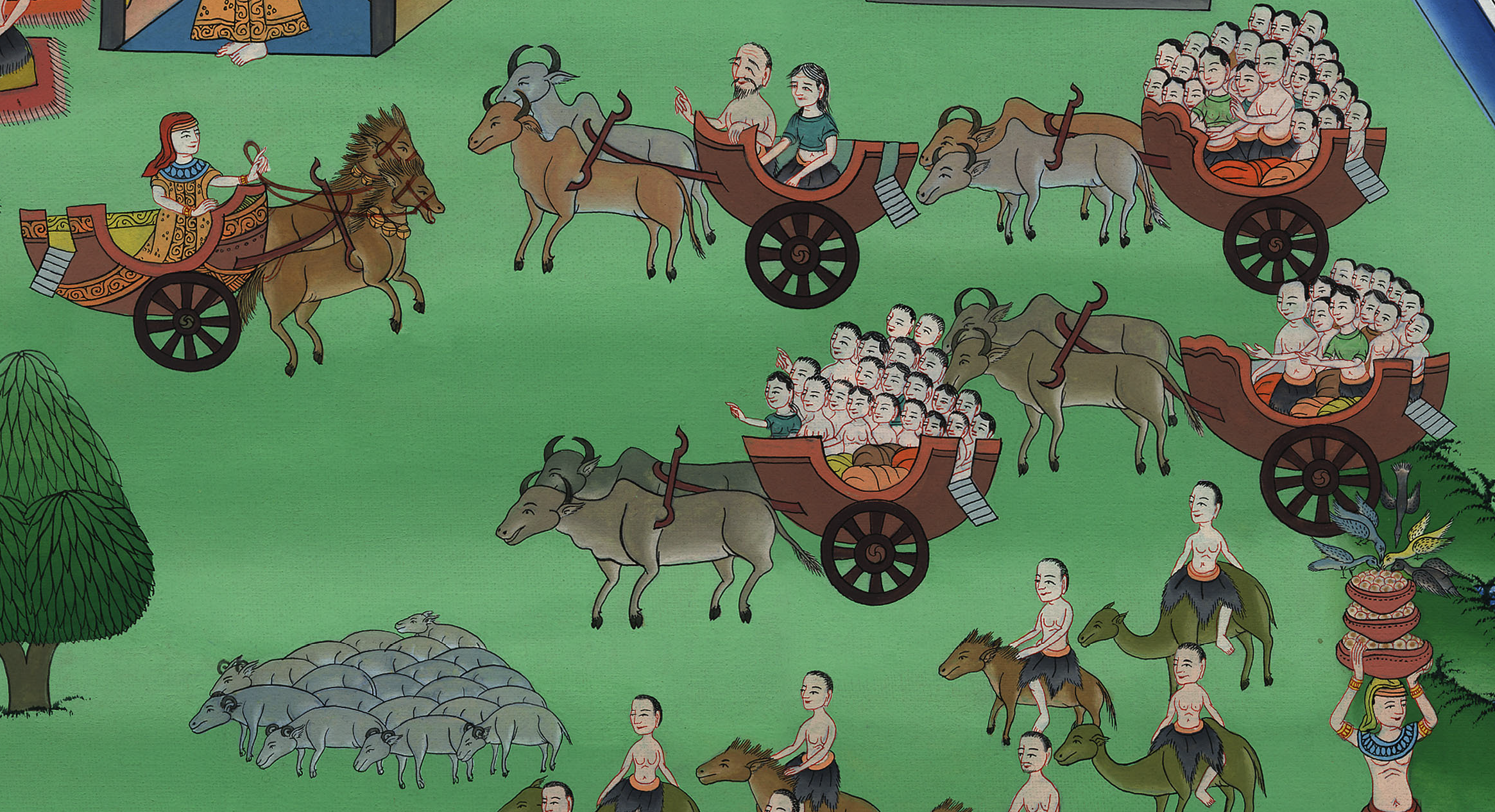 བཀོད་པ 45-47
ཡ་ཀོབ་དང་ཁོང་གི་ནང་
མི་རྣམས་ཨི་ཇིབ་དུ་འགྲོ་བ།
This work is licensed under a Creative Commons Attribution-ShareAlike 4.0 International License
9Now return quickly to my father and tell him, ‘This is what your son Joseph says: God has made me lord of all Egypt. Come down to me without delay.
9ཁྱོད་རྣམས་མྱུར་དུ་ཡར་རང་ཅག་གི་ཕ་ཡི་དྲུང་དུ་སོང་ནས་ཁོང་ལ་འདི་ལྟར་སྨྲ་བར་བྱ༌སྟེ། ཁྱེད་ཀྱི་བུ་ཡོ་སེབ་ན༌རེ། དཀོན་མཆོག་གིས་ང་རང་ཨེ་ཅིབ་ཡུལ་ཐམས་ཅད་ཀྱི་བདག་པོར་བསྐོས་པ༌དང༌། ཁྱོད་རྣམས་མྱུར་དུ་མར་ཡུལ་འདིར་ཤོག༌ཅིག དུས་འགྱངས་མི༌རུང༌།
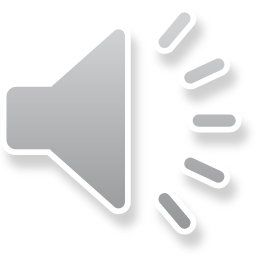 བཀོད་པ 45:9
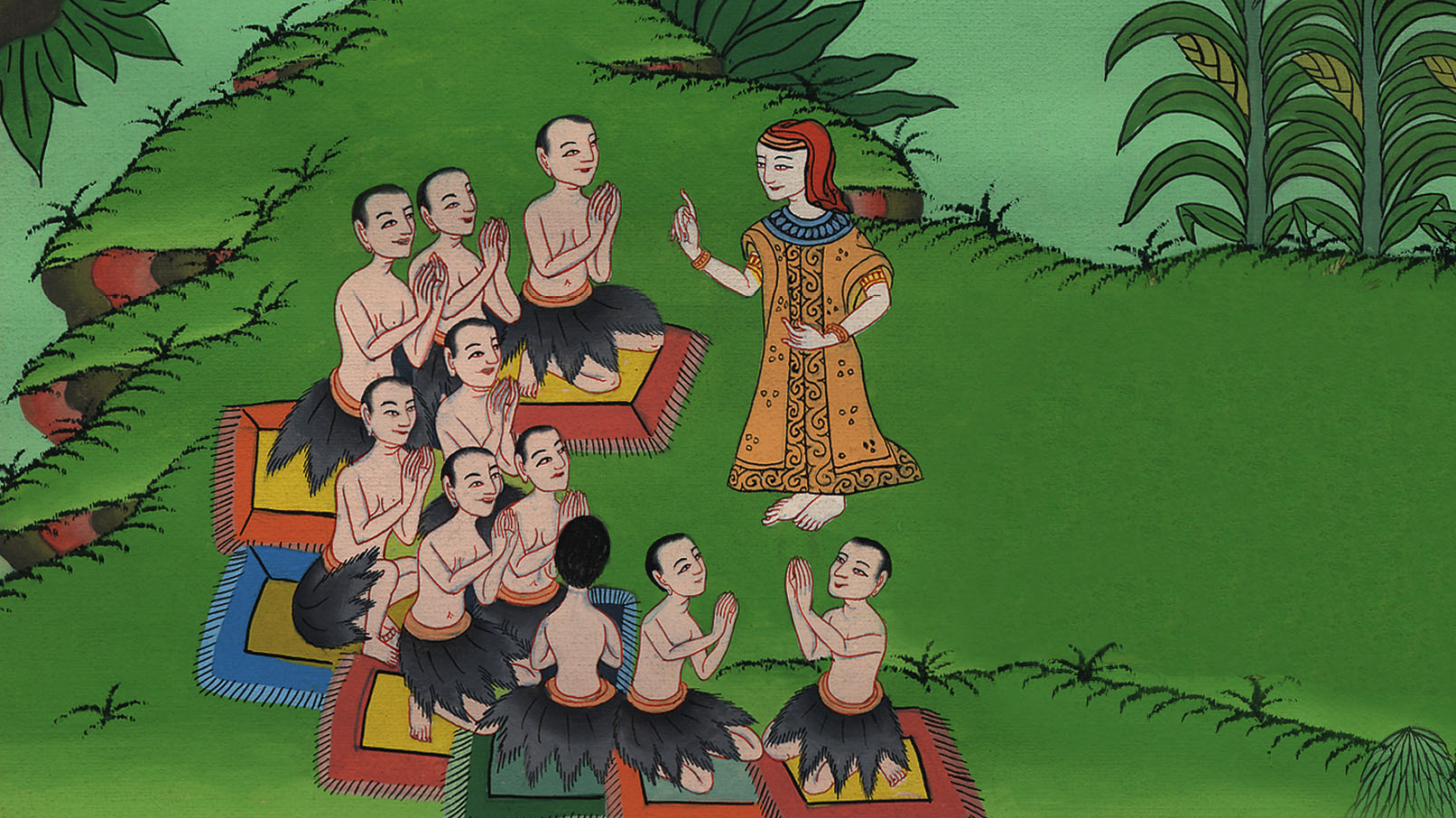 10You shall settle in the land of Goshen and be near me—you and your children and grandchildren, your flocks and herds, and everything you own.
10ཡབ་ཁྱེད་དང་ཁྱེད་ཀྱི་བུ་དང་བུ༌མོ། ཚ་བོ་དང་ཚ༌མོ། ཐ་ན་ར་ལུག་དང་བ་གླང་གི་ཁྱུ་དང་བཅས་པ་ཐམས་ཅད་བདག་དང་ཉེ་སའི་གོ་ཤེན་ཡུལ་དུ་འདུག་པར༌བྱའོ།།
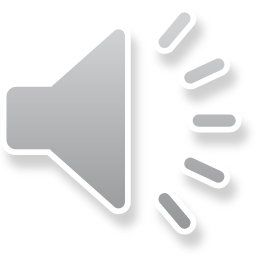 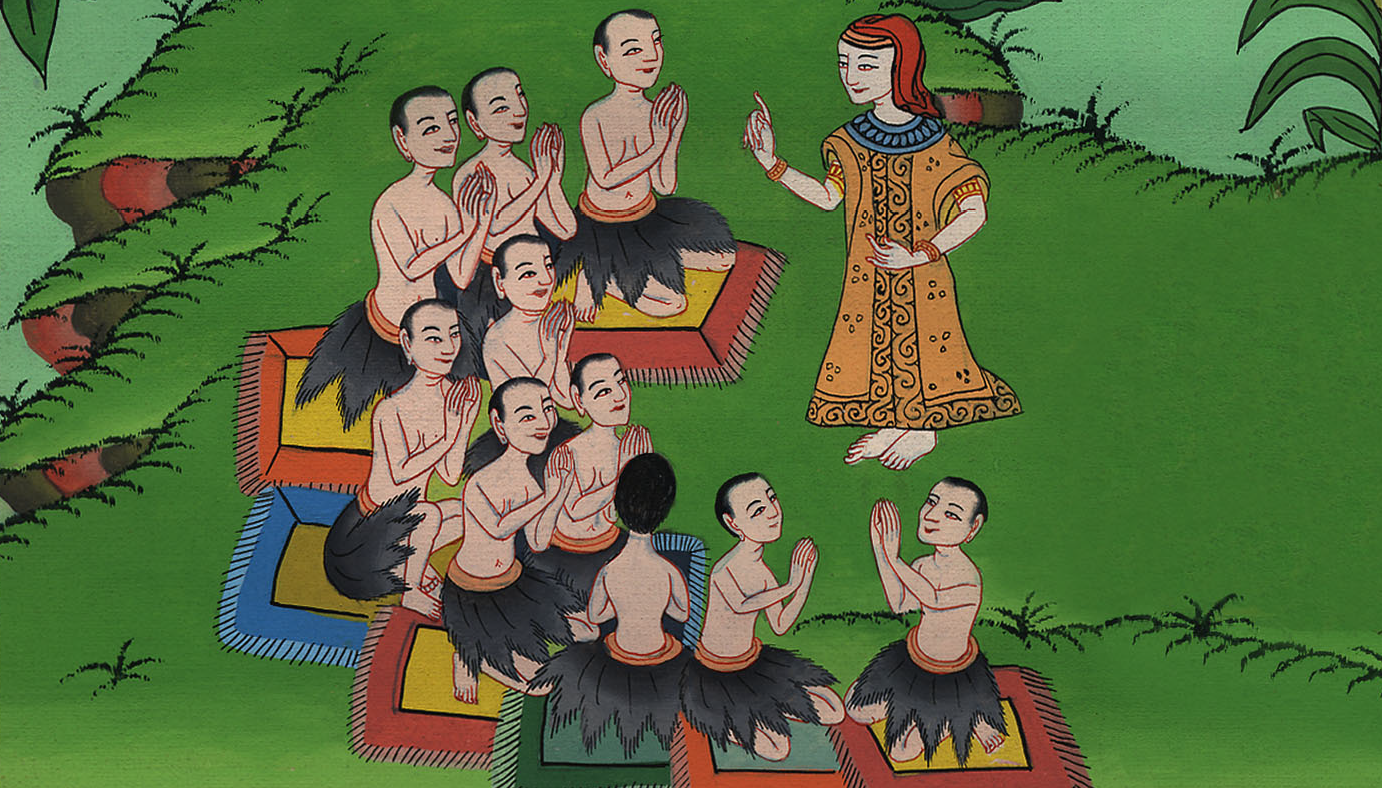 བཀོད་པ 45:10
11And there I will provide for you, because there will be five more years of famine. Otherwise, you and your household and everything you own will come to destitution.’
11བདག་གིས་ཡུལ་དེ་ནས་ཁྱེད་ལ་ཞབས་ཕྱི་བསྒྲུབ་པར༌བྱ། ཅིའི་ཕྱིར་ཞེ༌ན། ད་དུང་ལོ་ལྔའི་རིང་ལ་མུ་གེ་འབྱུང༌བས། དེ་ལྟར་མ་བྱས་ཚེ་ཁྱེད་དང་ཁྱེད་ཀྱི་ཁྱིམ་མི་དང་བཅས་པ་ཐམས་ཅད་ལ་ཆག་སྒོ་འབྱུང༌ངོ༌།།
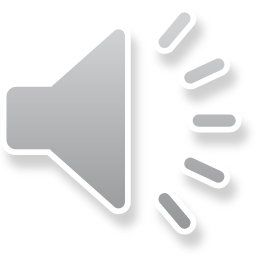 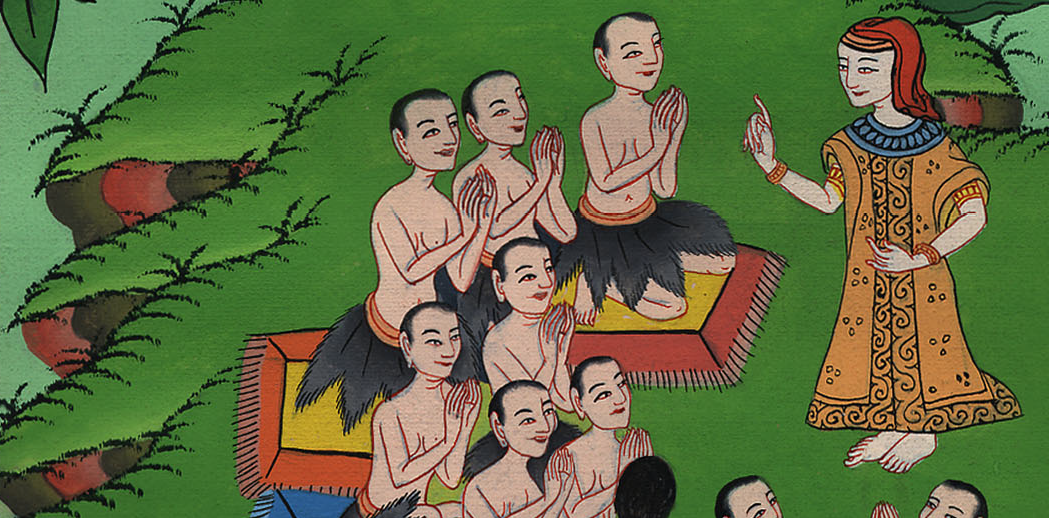 བཀོད་པ 45:11
12Behold! You and my brother Benjamin can see that I, Joseph, am the one speaking with you.
12ཡང་ཁྱོད་རྣམས་དང་བདག་གི་སྤུན་པེན་ཡཱ་མེན་བཅས་ཀྱི་མིག་གིས་མཐོང་བ་བཞིན་བདག་གིས་ངག་ནས་འདི་ལྟར་སྨྲས་པ༌ཡིན།
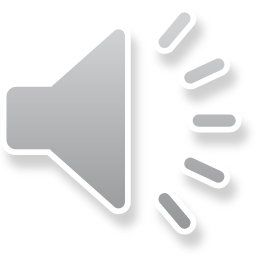 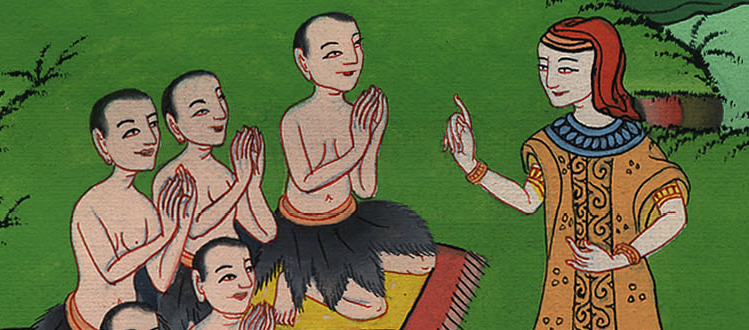 བཀོད་པ 45:12
13Tell my father about all my splendor in Egypt and everything you have seen. And bring my father down here quickly.”
13ཁྱོད་རྣམས་ཀྱིས་ཀྱང་ཨེ་ཅིབ་ཡུལ་གྱི་བདག་གི་གཟི་བརྗིད་དང་ཅི་ཞིག་མཐོང་བ་རྣམས་ཕ་ལ་སྨྲ་བར༌གྱིས། ཡང་རང་ཅག་གི་ཕའང་མྱུར་དུ་ཡུལ་འདིར་ཁྲིད་ཤོག་ཅེས་སྨྲས༌སོ།།
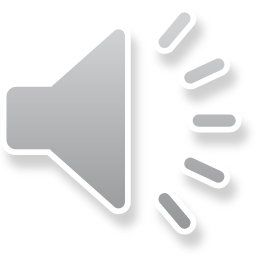 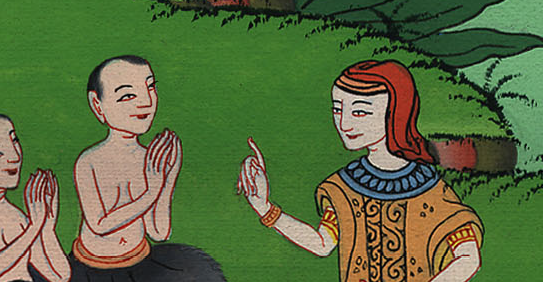 བཀོད་པ 45:13
14Then Joseph threw his arms around his brother Benjamin and wept, and Benjamin wept as they embraced.
14དེ་ནས་ཡོ་སེབ་སྤུན་པེན་ཡཱ་མེན་གྱི་སྐེ་ལ་འཐམས་ནས་ངུས་པ༌དང༌། པེན་ཡཱ་མེན་ཡང་ཡོ་སེབ་ཀྱི་མཇིང་ལ་འཇུས་ནས་ངུས༌སོ།།
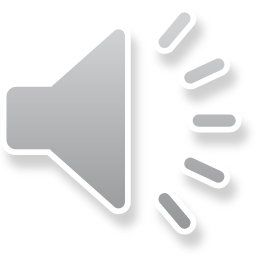 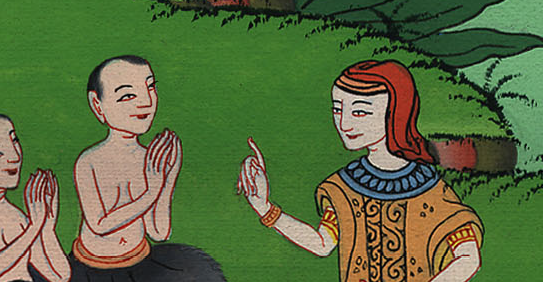 བཀོད་པ 45:14
15Joseph kissed each of his brothers as he wept over them. And afterward his brothers talked with him.
15དེ་ནས་ཡོ་སེབ་ཀྱིས་སྤུན་གཞན་རྣམས་ལ་འོ་བྱེད་བཞིན་ངུས་པ༌རེད། དེའི་རྗེས༌སུ། སྤུན་གཞན་རྣམས་ཀྱིས་ཀྱང་ཡོ་སེབ་ལ་གཏམ་སྨྲས༌སོ།།
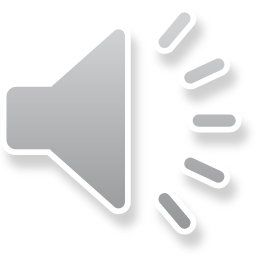 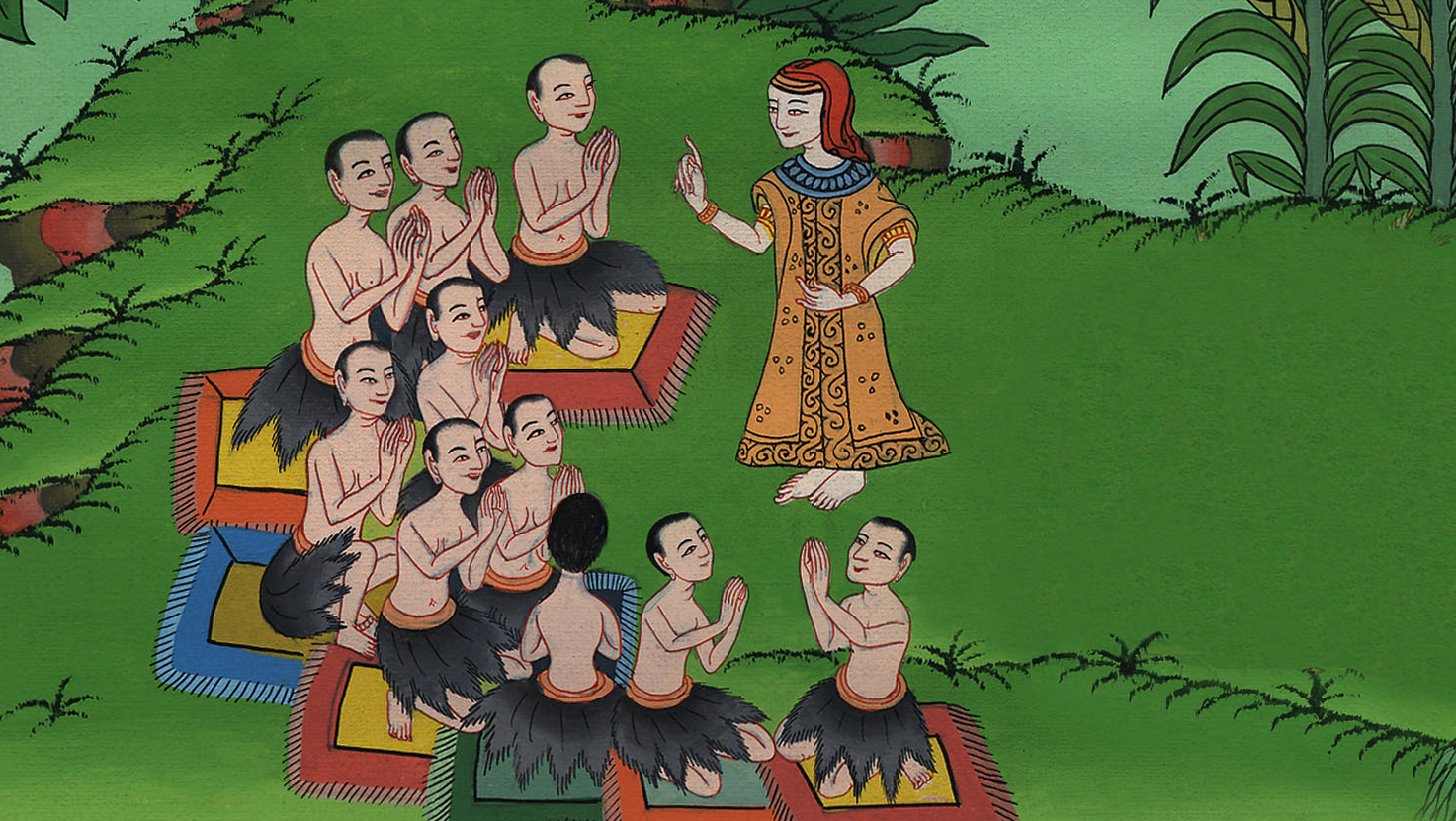 བཀོད་པ 45:15
16When the news reached Pharaoh’s house that Joseph’s brothers had come, Pharaoh and his servants were pleased.
16དེ་ཡང་དོན་དེ་ཐམས་ཅད་ཕཱར་ཨོལ་གྱི་ཕོ་བྲང་དུ་ཁྱབ༌སྟེ། ཡོ་སེབ་ཀྱི་སྤུན་རྣམས་སླེབས་བྱུང་ཞེས་སྨྲ་བཞིན་ཡོད་པ་ཕཱར་ཨོལ་དང་ཁོང་གི་བློན་ཆེན་རྣམས་ཀྱིས་ཐོས་པ་དང་ཐམས་ཅད་དགའ་བར་གྱུར༌ཏོ།།
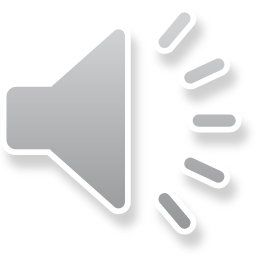 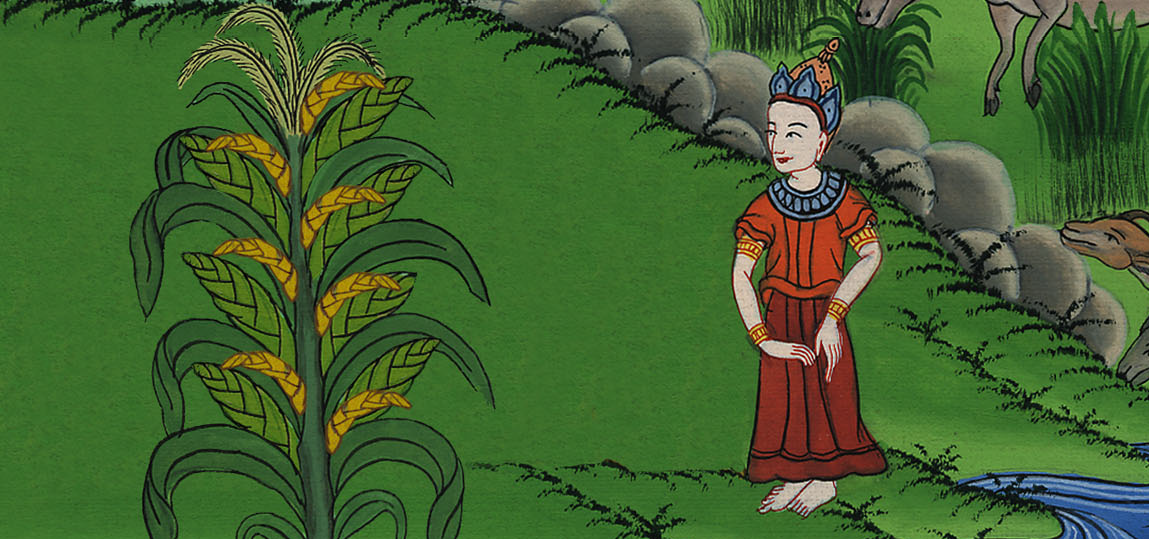 བཀོད་པ 45:16
17Pharaoh said to Joseph, “Tell your brothers, ‘Do as follows: Load your animals and return to the land of Canaan.
17དེ་ནས་ཕཱར་ཨོལ་གྱིས་ཡོ་སེབ་ལ་འདི་སྐད༌དུ། ཁྱོད་ཀྱིས་རང་གི་སྤུན་རྣམས༌ལ། ཁྱོད་ཅག་གིས་ཁལ་མར་ཁལ་བཀལ་ནས་ཀ་ན་ཨན་ཡུལ་དུ་སོང༌ཞིག
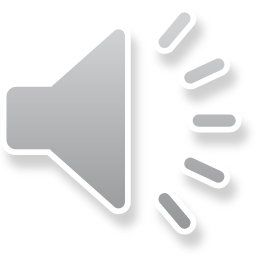 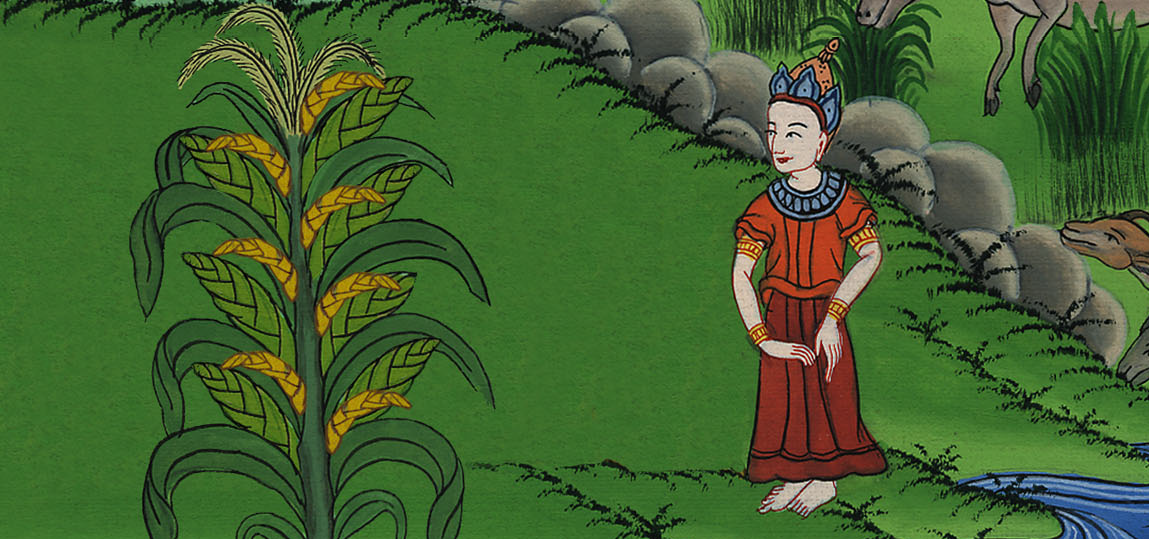 བཀོད་པ 45:17
18Then bring your father and your families and return to me. I will give you the best of the land of Egypt, and you shall eat from the fat of the land.’
18ཁྱོད་ཅག་གིས་ཕ་དང་གཉེན་ཉེ་ཐམས་ཅད་འདིར་ཁྲིད་ཤོག༌དང༌། བདག་གིས་ཨེ་ཅིབ་ཡུལ་གྱི་ནོམ་པ་མཆོག་ཏུ་གྱུར་པ་དང་ཡུལ་དེའི་ས་ཞིང་གཤིན་པོའི་འབྲས་བུ་ཁྱོད་རྣམས་ལ་སྟེར་བར་བྱ་ཞེས་སྨྲོས༌ཤིག
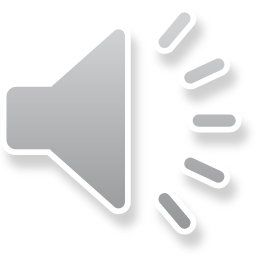 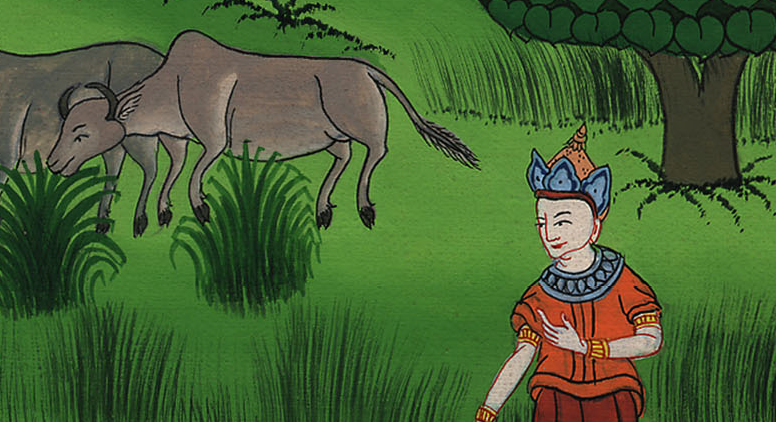 བཀོད་པ 45:18
19You are also directed to tell them: ‘Take wagons from the land of Egypt for your young children and your wives, and bring your father and come back.
19ད་ལྟ་བདག་གིས་ཁྱོད་རྣམས་ལ་འདི་ལྟར་བསྒྲུབ་པར་སྐུལ་བར་བྱ༌སྟེ། ཁྱོད་རྣམས་ཀྱིས་ཨེ་ཅིབ་ཡུལ་ནས་ཤིང་རྟ་དེད་དེ་ཀ་ན་ཨན་ཡུལ་དུ་སོང༌ནས། རང་ཅག་གི་ཕ༌དང༌། རང་རང་གི་ཆུང་མ་དང་བུ་ཕྲུག་བཅས་གནས་འདིར་ཁྲིད་ཤོག༌ཅིག
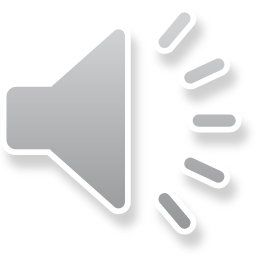 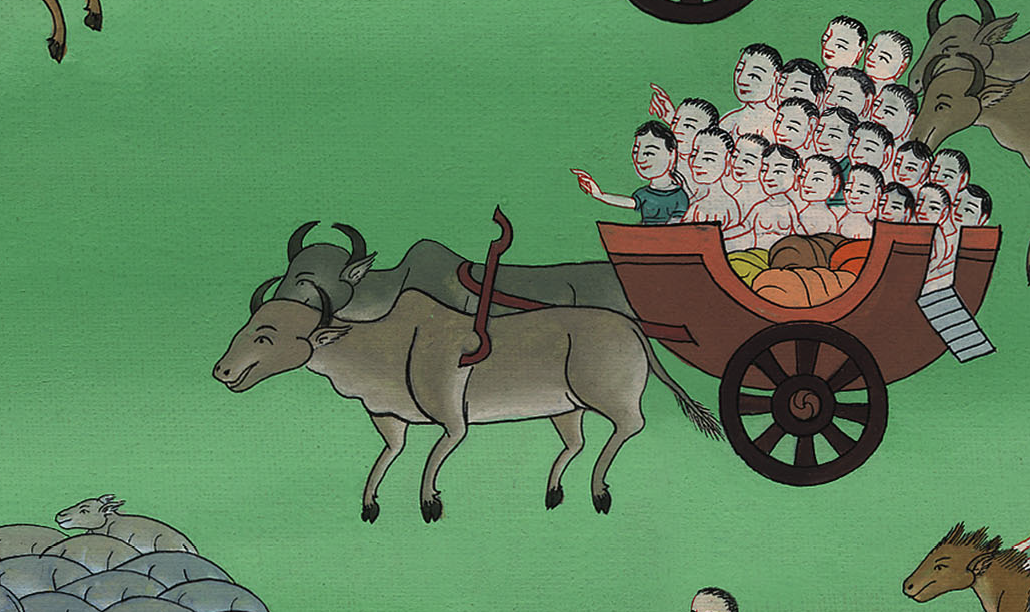 བཀོད་པ 45:19
20But pay no regard to your belongings, for the best of all the land of Egypt is yours.’”
20ཁྱོད་ཅག་གི་སེམས་ནས་ཅ་ལག་གཅེས་སུ་འཛིན་མི་འོས༌ཏེ། ཨེ་ཅིབ་ཡུལ་ཐམས་ཅད་ཀྱི་ནོམ་པ་མཆོག་ཏུ་གྱུར་པ་མཐའ་དག་ཁྱོད་ཅག་གི་ཡིན་པའི་ཕྱིར་རོ་ཞེས་སྨྲས༌སོ།།
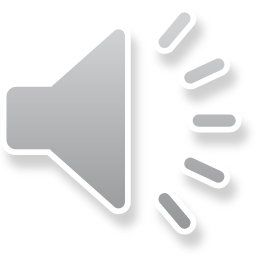 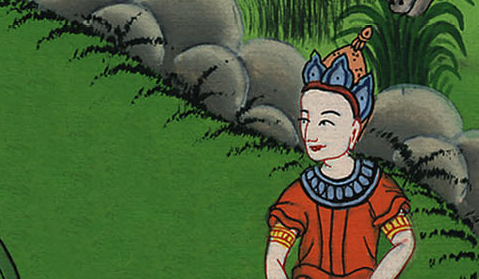 བཀོད་པ 45:20
25So the brothers went up out of Egypt and came to their father Jacob in the land of Canaan.
25དེ་ནས་སྤུན་རྣམས་ཨེ་ཅིབ་ཡུལ་ནས་ལམ་ལ་ཆས་ཏེ་ཀ་ན་ཨན་ཡུལ་གྱི་ཕ་ཡ་ཀོབ་ཀྱི་གམ་དུ་སླེབས་པ༌དང༌།
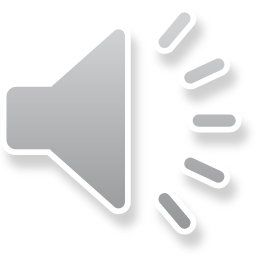 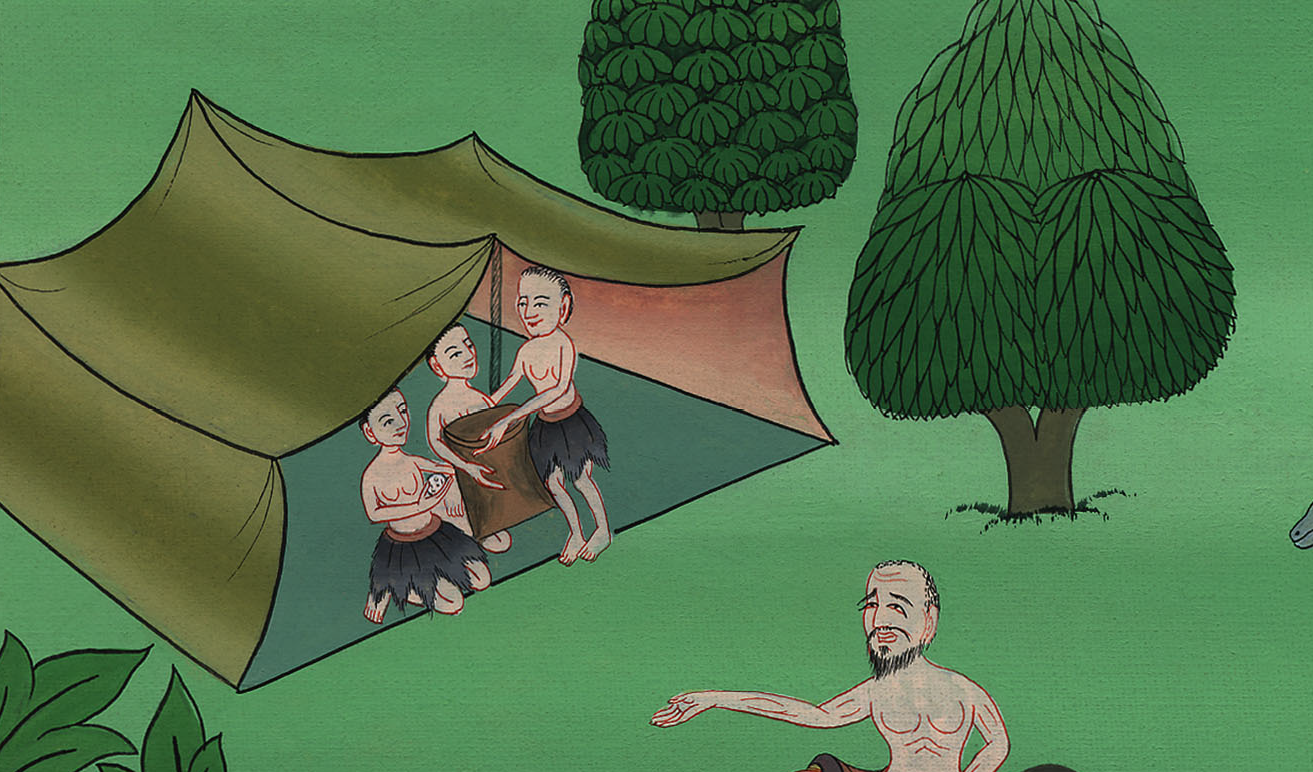 བཀོད་པ 45:25
26“Joseph is still alive,” they said, “and he is ruler over all the land of Egypt!”
But Jacob was stunned, for he did not believe them.
26ཁོ་རྣམས་ཀྱི་ཕ་ལ་ཡོ་སེབ་ད་དུང་གསོན་པོར་གནས༌ཤིང༌། ཁོ་ནི་ཨེ་ཅིབ་ཡུལ་ཐམས་ཅད་ཀྱི་མངའ་བདག་ཡིན་ནོ་ཞེས་སྨྲས༌ནའང༌། ཕ་ཡ་ཀོབ་ཧ་ལས་ཤིང་ཁོ་རྣམས་ཀྱི་གཏམ་ལ་ཡིད་མ་ཆེས༌སོ།།
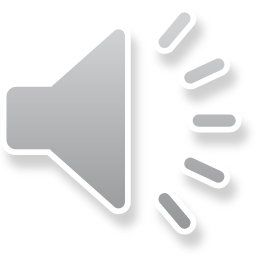 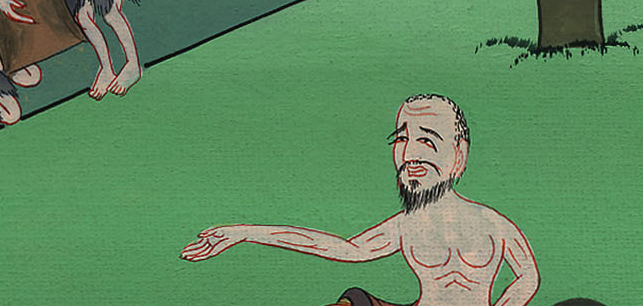 བཀོད་པ 45:26
27However, when they relayed all that Joseph had told them, and when he saw the wagons that Joseph had sent to carry him back, the spirit of their father Jacob was revived.
27སྤུན་རྣམས་ཀྱིས་ཁོ་རྣམས་ལ་སྨྲས་པའི་ཡོ་སེབ་ཀྱི་གཏམ་ཐམས་ཅད་ཕ་ལ་སྨྲས་པ༌དང༌། ཡོ་སེབ་ཀྱིས་ཕ་ལེན་པར་མངགས་པའི་ཤིང་རྟ་སོགས་ཡ་ཀོབ་ཀྱིས་མཐོང་བ་དང་མྱ་ངན་ལས་སངས་ཤིང་ཡིད་ཆེས༌སོ།།
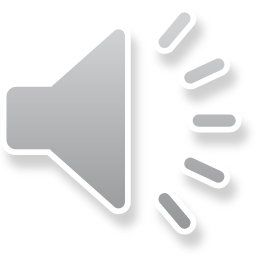 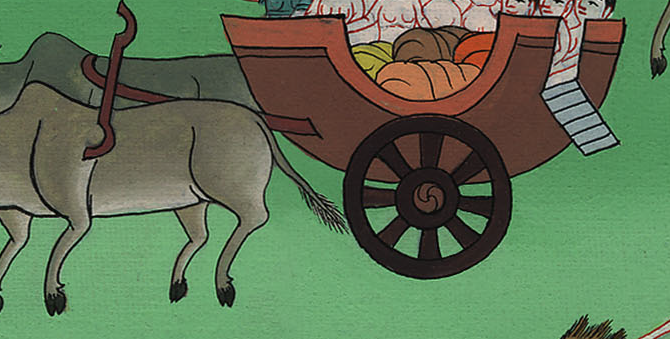 བཀོད་པ 45:27
28“Enough!” declared Israel. “My son Joseph is still alive! I will go to see him before I die.”
28དེ་ནས་ཡེས་ར་ཨེལ་ན༌རེ། འོ། ལགས༌སོ། །བདག་གི་བུ་ཡོ་སེབ་ད་དུང་གསོན་པོར་གནས༌པས། ང་རང་མ་ཤི་གོང་ལ་ཁོ་དང་འཕྲད་འདོད་ཅེས་སྨྲས༌སོ།།
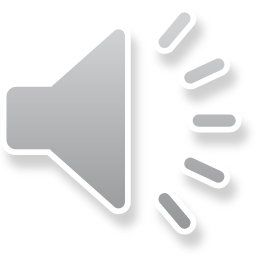 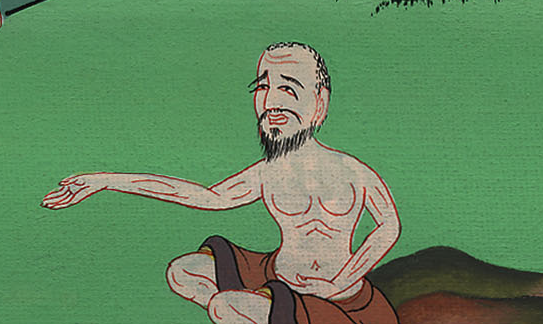 བཀོད་པ 45:28
46:1So Israel set out with all that he had, and when he came to Beersheba, he offered sacrifices to the God of his father Isaac.
46:1དེ་ནས་ཡེས་ར་ཨེལ་གྱིས་རྒྱུ་ནོར་ཐམས་ཅད་ཁྱེར་ཏེ་པེར་ཤ་བཱ་རུ་སོང་བ༌དང༌། རང་གི་ཕ་ཨི་སཱག་གི་དཀོན་མཆོག་ལ་མཆོད་པ་ཕུལ༌ཏོ།།
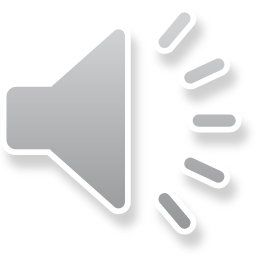 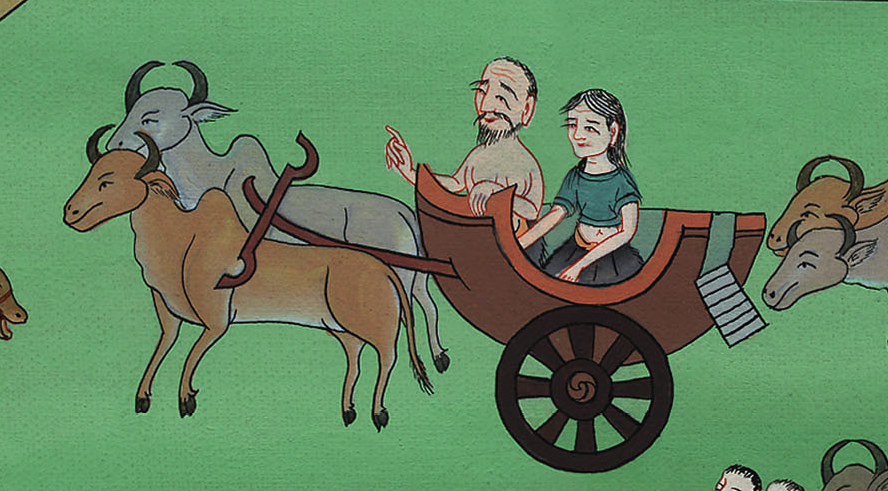 བཀོད་པ 46:1
2And that night God spoke to Israel in a vision: “Jacob, Jacob!” He said.
“Here I am,” replied Jacob.
2མཚན་མོའི་དུས༌སུ། དཀོན་མཆོག་གིས་ཞལ་གཟིགས་གནང་ནས་ཡེས་ར་ཨེལ་ལ་འདི་སྐད༌དུ། ཀྱེ། ཡ༌ཀོབ། ཡ་ཀོབ་ཅེས་བོས་པ༌དང༌། ཁོ་ན༌རེ། བདག་འདི་རུ་ཡོད་ཅེས་ལན༌བཏབ།
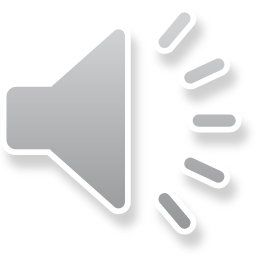 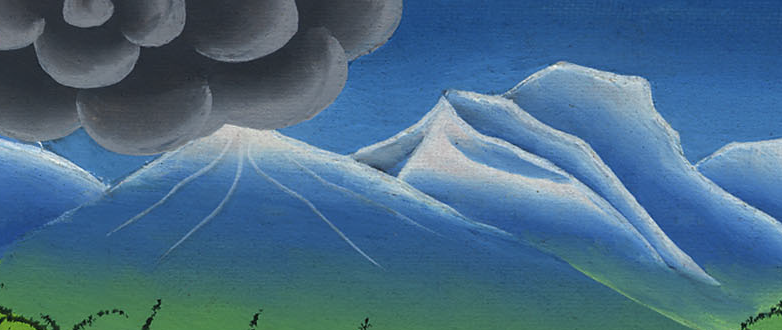 བཀོད་པ 46:2
3“I am God,” He said, “the God of your father. Do not be afraid to go down to Egypt, for I will make you into a great nation there.
3དེ་ནས་དཀོན་མཆོག་གིས་འདི་སྐད༌དུ། བདག་ནི་དཀོན་མཆོག༌སྟེ། ཁྱོད་ཀྱི་ཕ་ཡི་དཀོན་མཆོག༌ཡིན། ཁྱོད་མར་ཨེ་ཅིབ་ཡུལ་དུ་འགྲོ་བར་འཇིགས་མི་དགོས༌ཏེ། བདག་གིས་ཡུལ་དེ་ནས་ཁྱོད་རང་རྒྱལ་ཁབ་ཆེན་པོར་འགྱུར་བར་བྱེད་པའི་ཕྱིར༌རོ།།
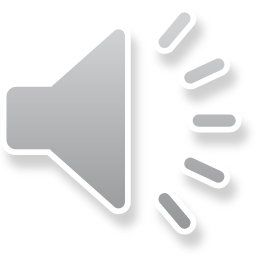 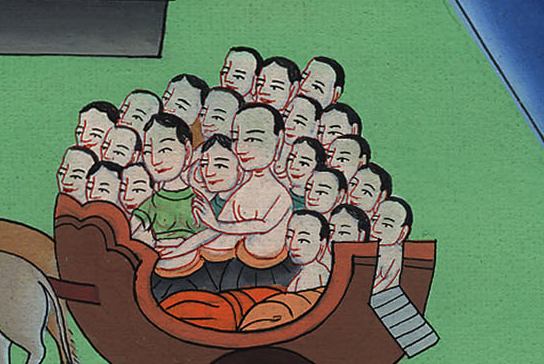 བཀོད་པ 46:3
4I will go down with you to Egypt, and I will surely bring you back. And Joseph’s own hands will close your eyes.”
4བདག་ནི་ཁྱོད་དང་མཉམ་དུ་མར་ཨེ་ཅིབ་ཡུལ་དུ་འགྲོ༌ཞིང༌། ཡང་ཁྱོད་རང་ཕྱིར་ཁྲིད་ཡོང་བར༌ངེས། ཁྱོད་ཚེ་ལས་འདའ་སྐབས་ཡོ་སེབ་ཀྱིས་ཁྱོད་ཀྱི་མིག་ཟུང་བཙུམ་པར་བྱེད་ཅེས་གསུངས༌སོ།།
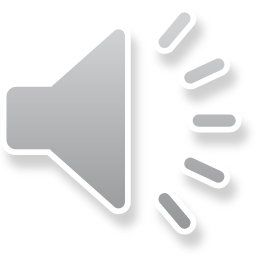 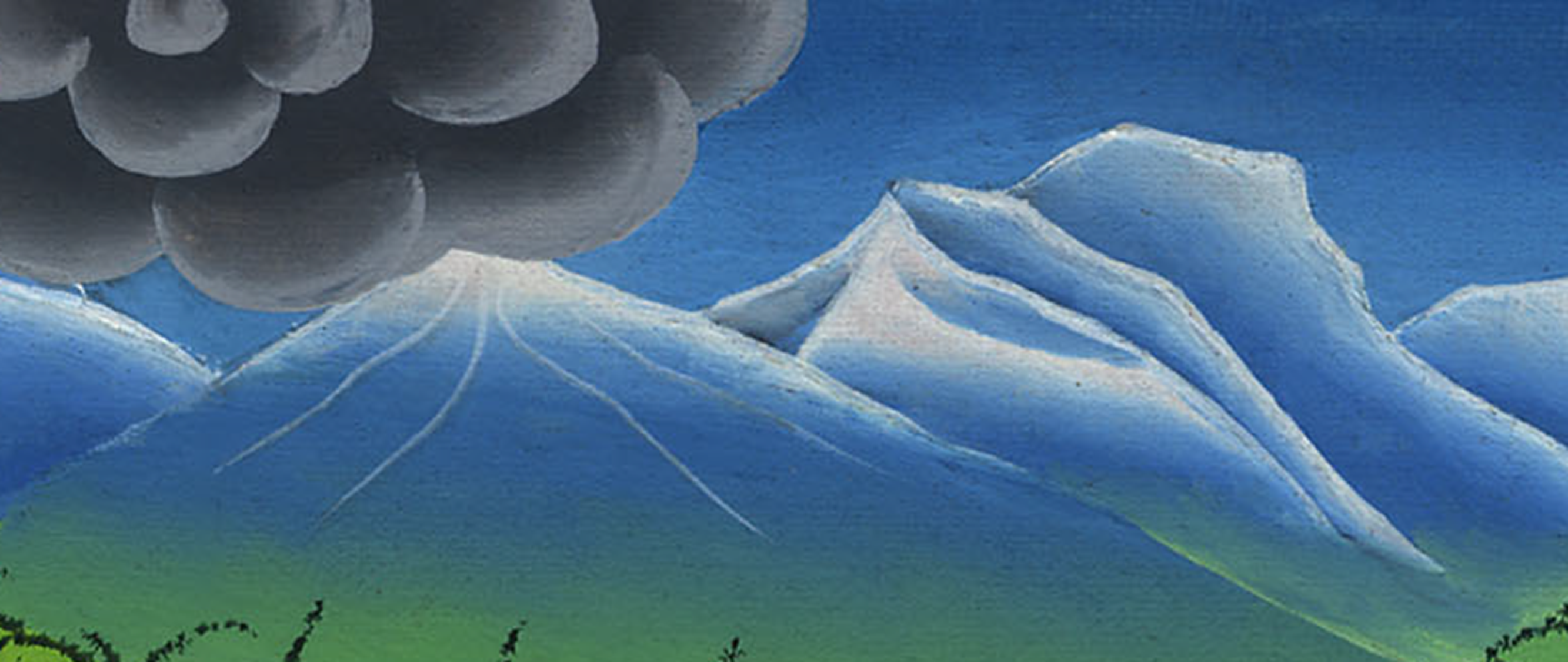 བཀོད་པ 46:4
6They also took the livestock and possessions they had acquired in the land of Canaan, and Jacob and all his offspring went to Egypt.
6ཡང་ཁོ་རྣམས་ཀྱིས་ཀ་ན་ཨན་ཡུལ་ནས་ཐོབ་པའི་ཕྱུགས་ཟོག་རྣམས་དེད་པ་དང་རྒྱུ་ནོར་ཐམས་ཅད་ཨེ་ཅིབ་ཡུལ་དུ་ཁྱེར་བར་མ་ཟད། ཡ་ཀོབ་དང་ཁོའི་བུ་རབས་ཚ་རྒྱུད་ཐམས་ཅད་ཀྱང་ཨེ་ཅིབ་ཡུལ་དུ་སོང་བ༌དང༌།
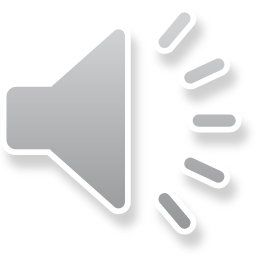 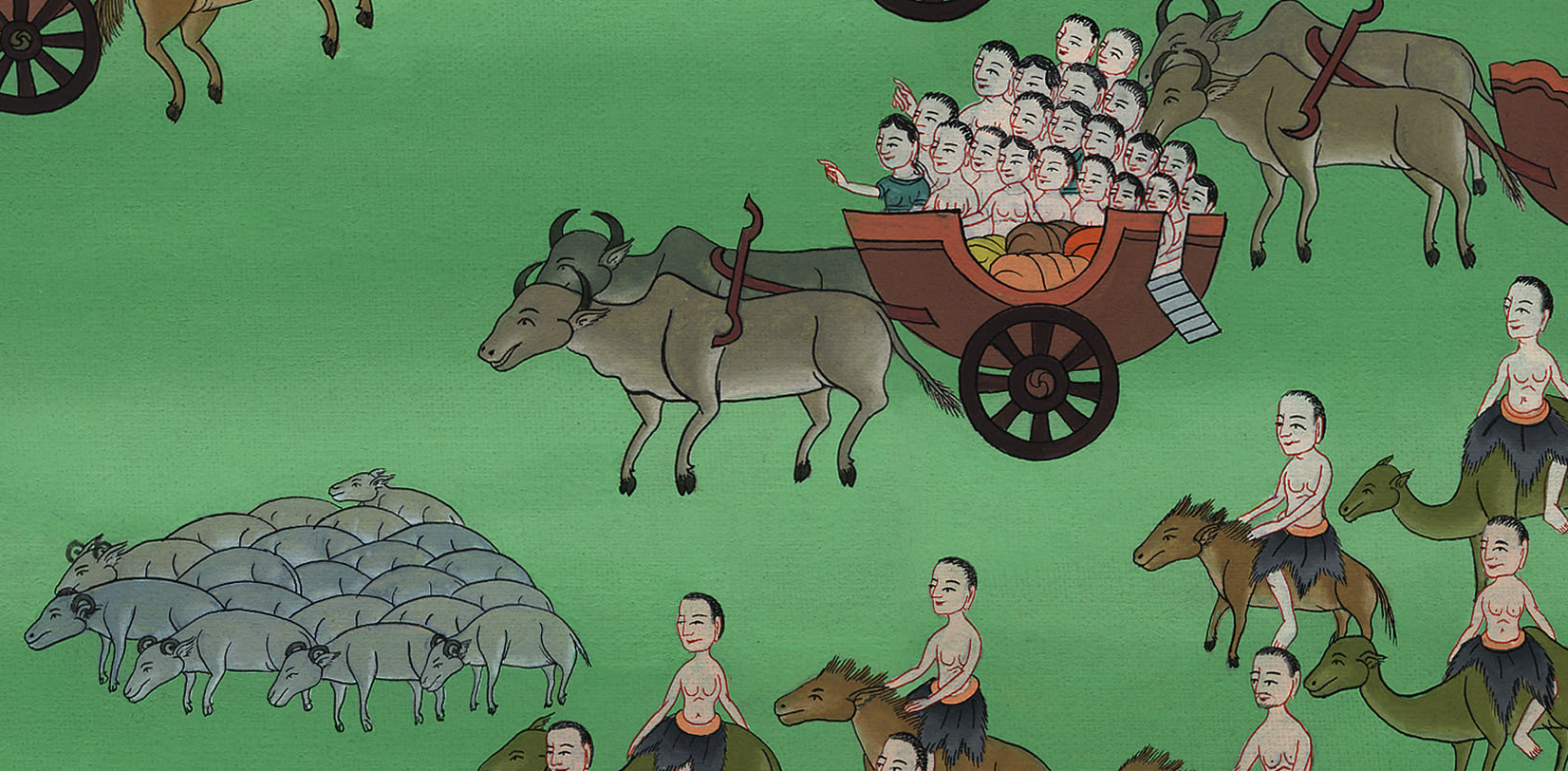 བཀོད་པ 46:6
27And with the two sons  who had been born to Joseph in Egypt, the members of Jacob’s family who went to Egypt were seventy  in all.
27ཡོ་སེབ་ལ་ཨེ་ཅིབ་ཡུལ་ནས་ཀྱང་བུ་གཉིས་སྐྱེས༌ཤིང༌། ཨེ་ཅིབ་ཡུལ་དུ་སྤར་བའི་ཡ་ཀོབ་ཀྱི་ཁྱིམ་རྒྱུད་ལ་བསྡོམས་པས་མི་གྲངས་བདུན་ཅུ་ཡོད༌དོ།།
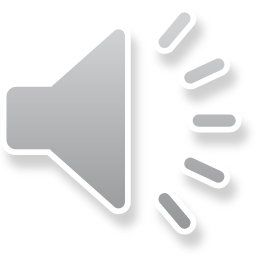 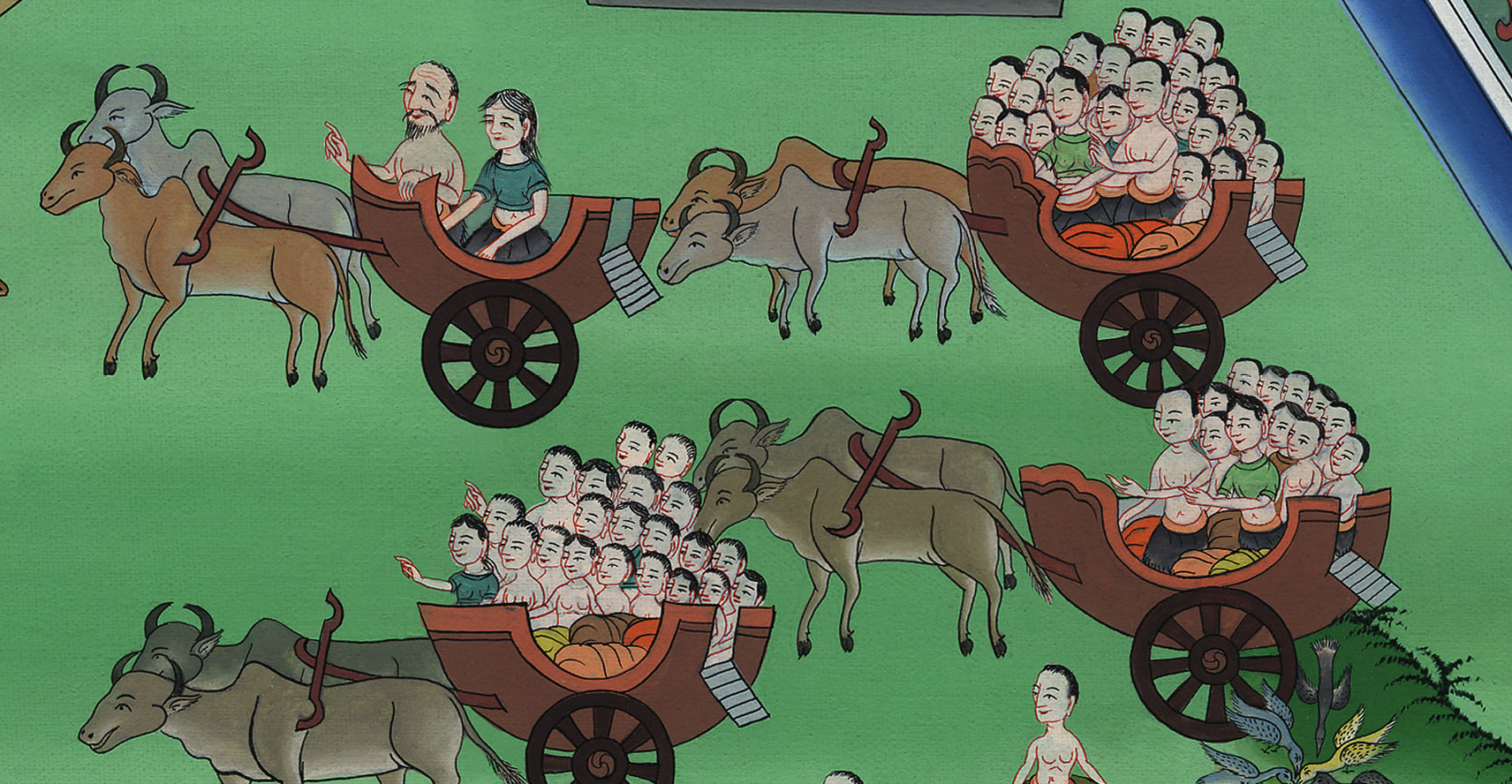 བཀོད་པ 46:27
47:5Pharaoh said to Joseph, “Now that your father and brothers have come to you,
47:5ཕཱར་ཨོལ་གྱིས་ཡོ་སེབ་ལ་འདི་སྐད༌དུ། ཁྱོད་ཀྱི་ཕ་དང་སྤུན་རྣམས་ཁྱོད་ཀྱི་གནས་འདིར་ཡོང༌ངོ༌།།
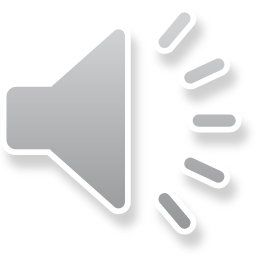 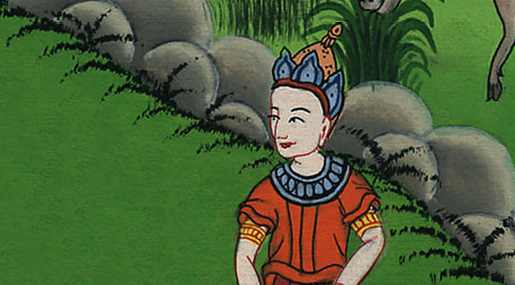 བཀོད་པ 47:5
6the land of Egypt is before you; settle your father and brothers in the best part of the land. They may dwell in the land of Goshen. And if you know of any talented men among them, put them in charge of my own livestock.”
6ཨེ་ཅིབ་ཀྱི་ཡུལ་ཐམས་ཅད་ཁྱོད་ལ་དབང༌བས། ཁྱོད་ཀྱིས་རང་གི་ཕ་དང་སྤུན་རྣམས་ཆེས་བཟང་བའི་ས་ཆ་སྟེ་གོ་ཤེན་ཡུལ་ནས་འདུག་ཏུ་འཇུག་པར༌གྱིས། ཁྱོད་ཀྱིས་ཁོ་རྣམས་ཀྱི་ཁྲོད་དུ་མི་ནུས་པ་ཅན་ཡོད་པ་ཤེས༌ན། དེ་རྣམས་བདག་གི་ཕྱུགས་ཟོག་འཚོ་བར་མངགས་པར་གྱིས་ཞེས་སྨྲས༌སོ།།
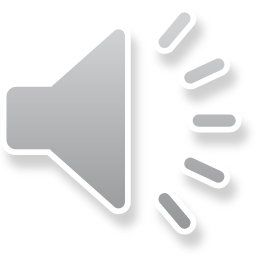 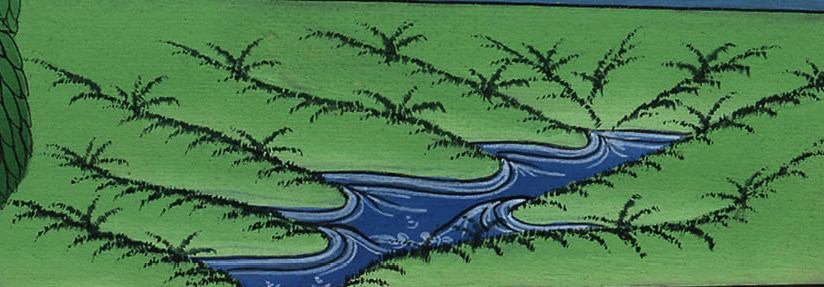 བཀོད་པ 47:6
27Now the Israelites settled in the land of Egypt, in the region of Goshen. They acquired property there and became fruitful and increased greatly in number.
27དེ་ཡང་ཡེས་ར་ཨེལ་གྱི་མི་རྣམས་ཨེ་ཅིབ་ཡུལ་གྱི་གོ་ཤེན་ཡུལ་དུ་བསྡད་ཅིང་གནས་དེར་དབང་བསྒྱུར་བ༌དང༌། དེ་རུ་རིགས་རྒྱུད་མང་དུ་འཕེལ་བར་གྱུར༌ཏོ།།
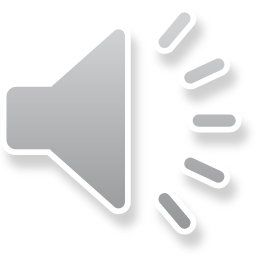 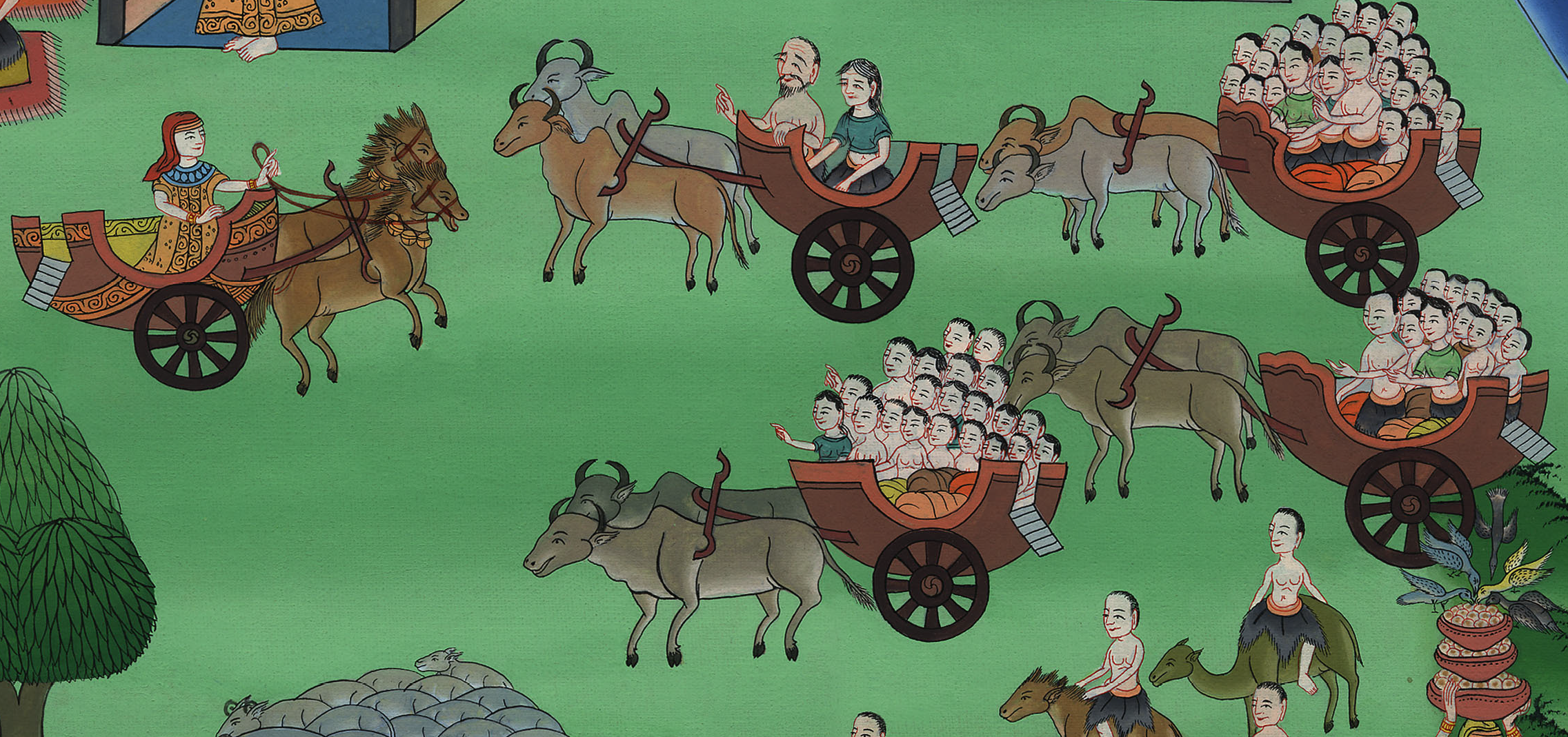 བཀོད་པ 47:27